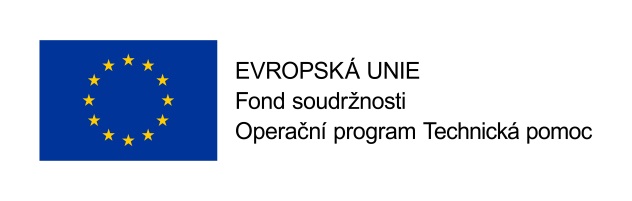 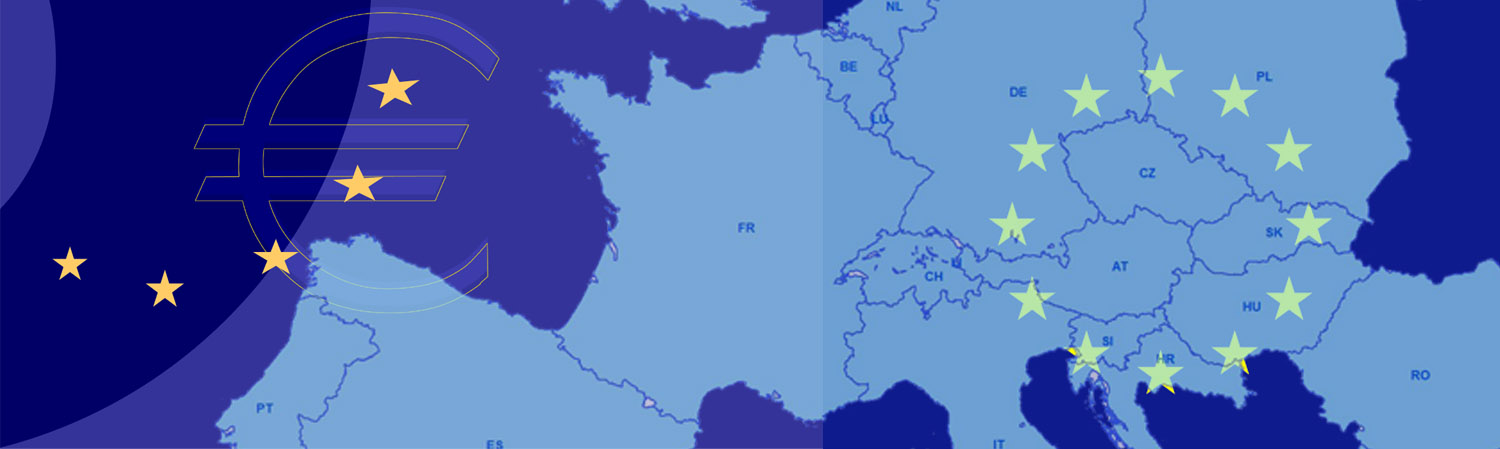 Jednání pracovní skupiny/regionálního kolegia pro cestovní ruch
Možnosti čerpání prostředků na podporu rozvoje CR

12. září 2016
IROP SC 3.1
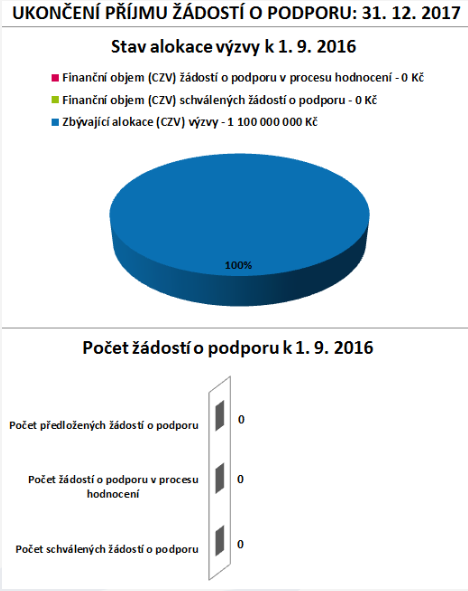 Výzva č. 25 Knihovny
příjem žádostí: 18. 3. 2016 – 31. 12. 2017
oprávnění žadatelé:
Knihovny zřízené podle §3 odst. 1 písm. b), nebo§10 odst. 2  zákona o knihovnách, plnících funkcikrajské knihovny
Zřizovatelé knihoven zřízených podle §3 odst. 1 písm. b), nebo §10 odst. 2  zákona o knihovnách,plnících funkci krajské knihovny

časová způsobilost: 1. 1. 2014 – 31. 12. 2021
IROP SC 3.1
Výzva č. 52 Revitalizace vybraných památek II.
příjem žádostí: 			31. 10. 2016 – 28. 3. 2017
datum zpřístupnění žádosti o podporu:	14. 9. 2016
EFRR: 				1,5 mld. Kč
INTERREG V-A SK-CZ
posunutí termínů výzev
změna formálních náležitostí výzev
není možné registrovat projekty v systému ITMS 2014+

INTERREG RAKOUSKO – ČESKÁ REPUBLIKA
lhůta pro podání projektových žádostí na 3. zasedání monitorovacího výboru stanovena na 22. 9. 2016
Státní fond dopravní infrastruktury
výstavba cyklistické stezky
oprava cyklistické stezky
zřizování jízdních pruhů pro cyklisty na místních komunikacích nebo na silnicích II. nebo III. třídy

příspěvek max. 85 % (90 % na opuštěném drážním tělese)
termín podání žádostí: 20. 1. 2017
příjemci: 
Obec/kraj jako vlastník cyklostezky/pozemní komunikace
Organizační složka obce, příspěvková org. obce 
DSO
Děkuji za pozornostwww.dotaceeu.czwww.sfdi.czwww.sk-cz.euwww.at-cz.eu